Introduction to Operating Systems
What is The Matrix?(also known as OS among students)
Unfortunately no one can be told what the matrix is. 

You have to see it yourself!
Are you ready?
Let’s get started!
https://www.youtube.com/watch?v=vKQi3bBA1y8
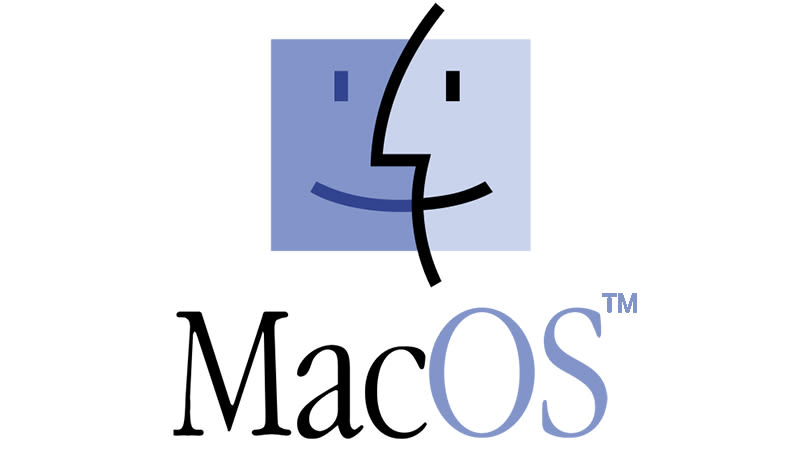 Welcome to CENG334!
What is this course about?
Operating Systems drive the inner workings ofvirtually every computer in the world today
PCs, servers, iPods, cell phones, missile guidance systems,etc. all have an OS that dictate how they operate.
The OS manages many aspects of how programs run, and howthey interact with hardware and the outside world.
Understanding the OS is essential for understanding:
System performance and reliability
Resource management
Virtualization and abstraction
Concurrency and parallelism
Hardware interfaces and I/O
This course is about more than just “kernel internals”
It is really about learning complex systems design.
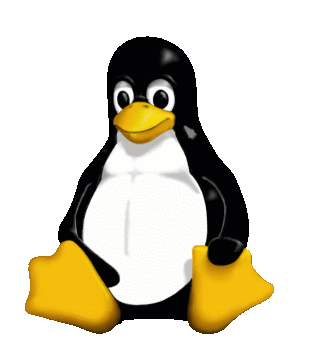 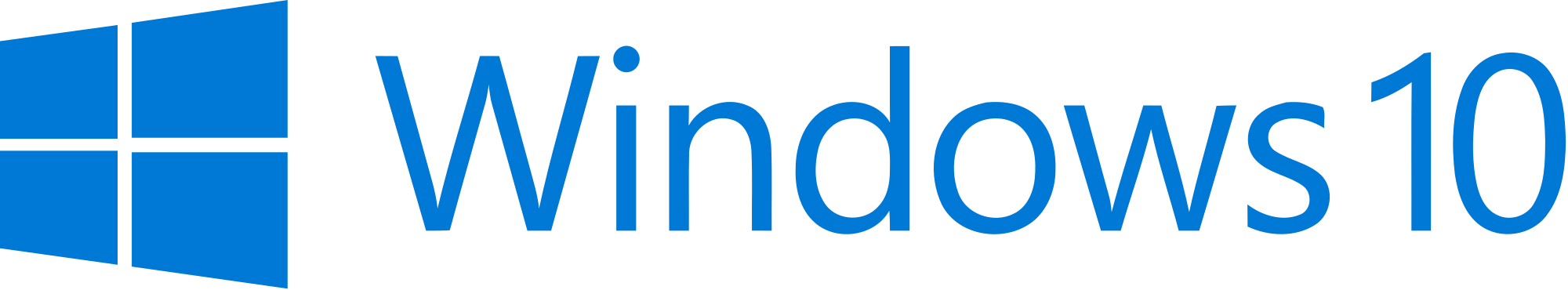 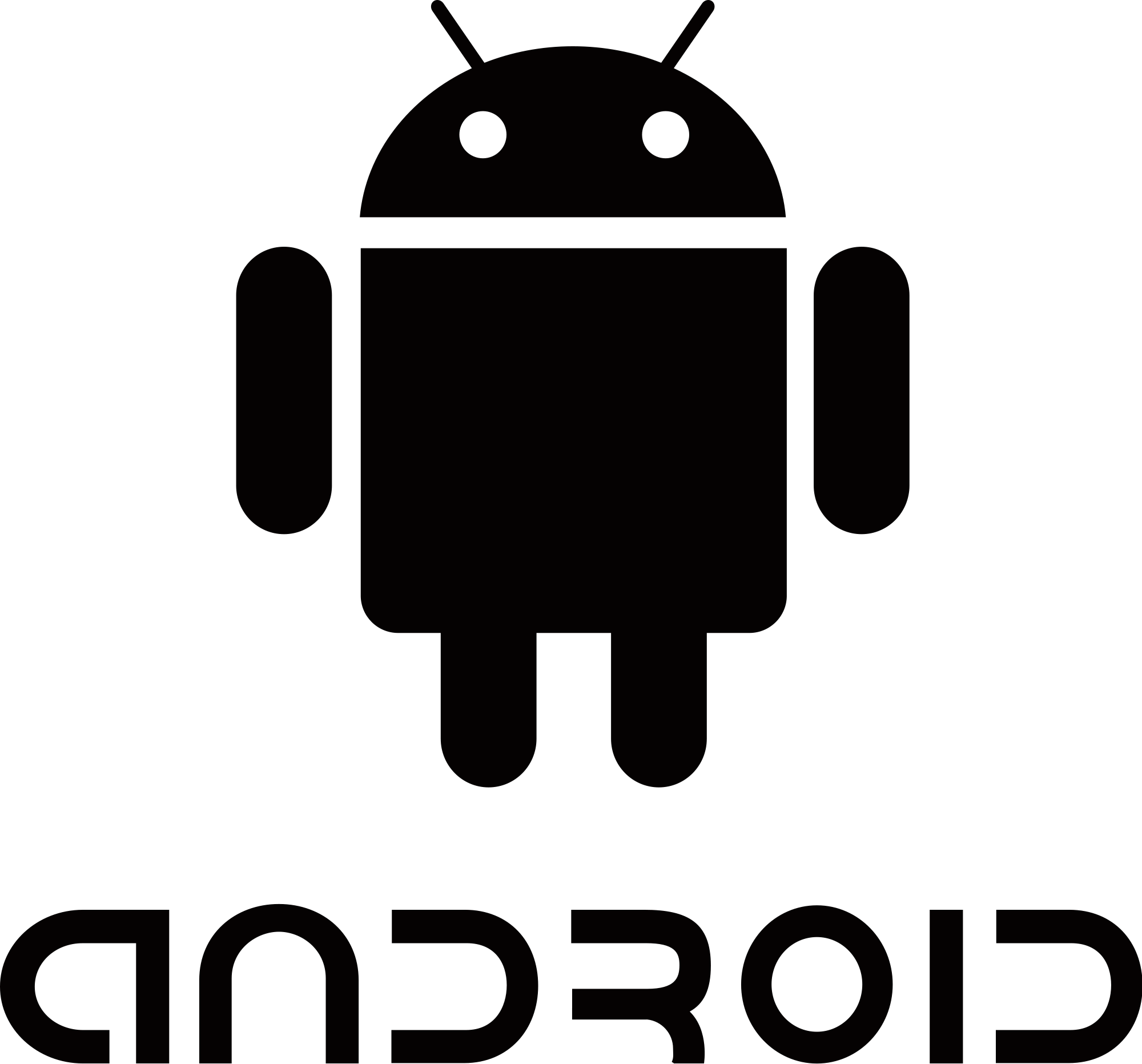 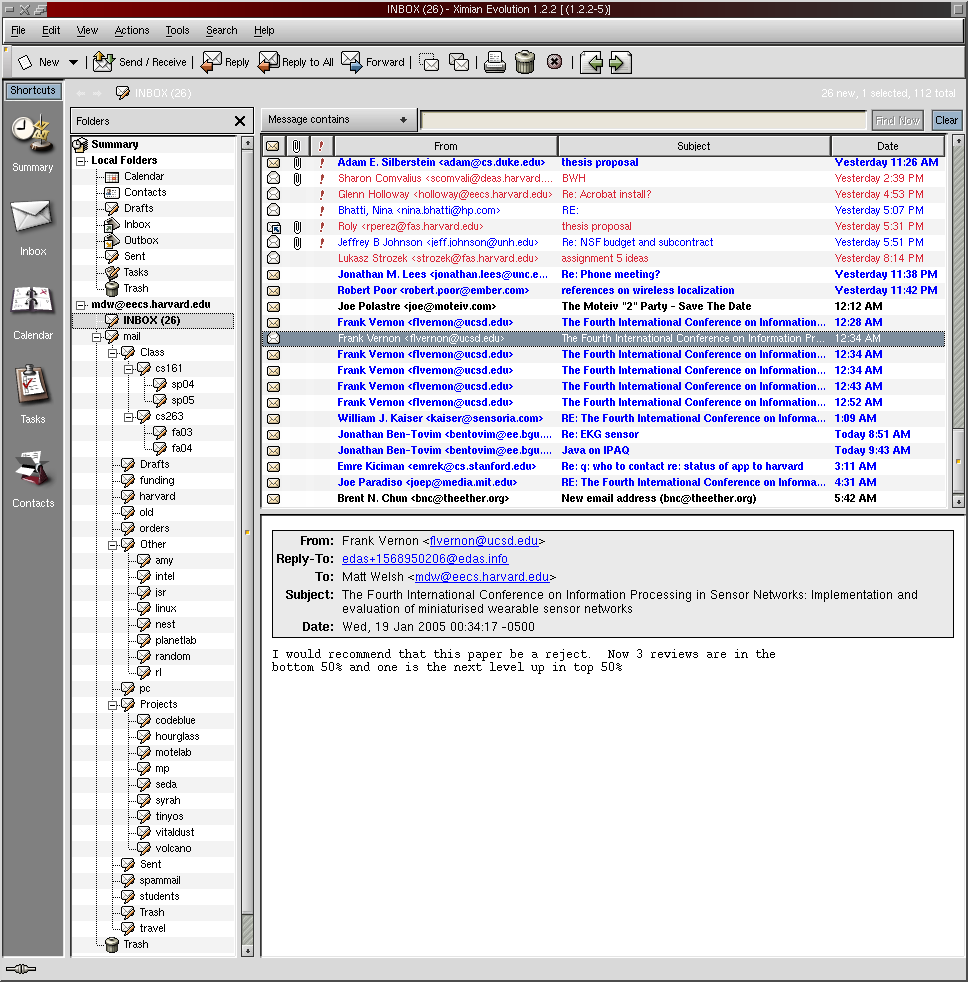 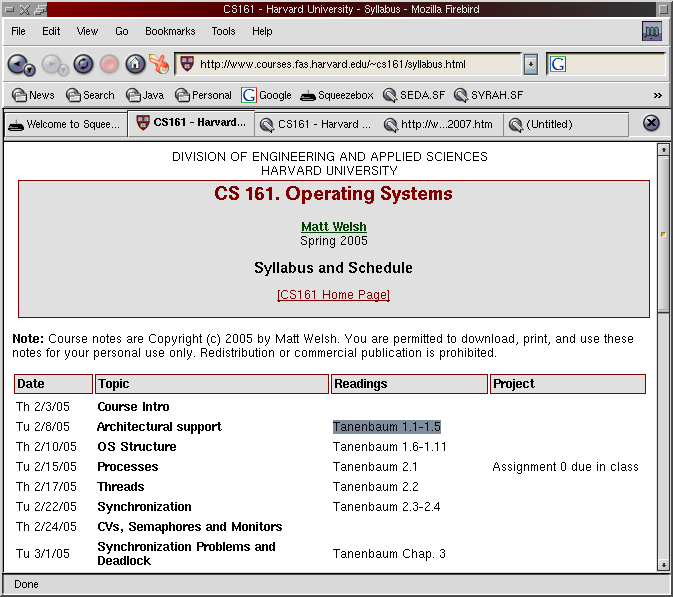 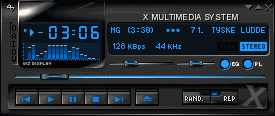 User application
User application
User application
Protection boundary
Kernel
Memory management
Process management
Filesystem
TCP/IP stack
Accounting
CPU support
Device drivers
Disk I/O
Hardware/software 
interface
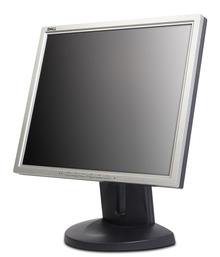 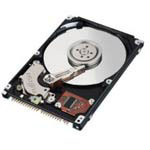 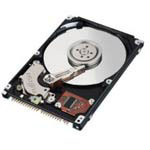 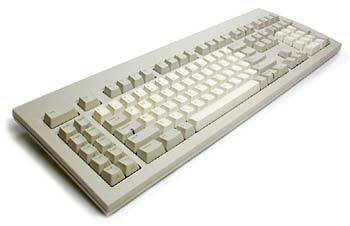 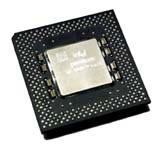 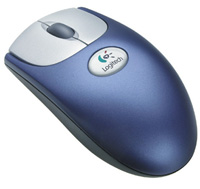 Gnarly world of hardware
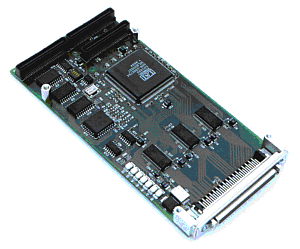 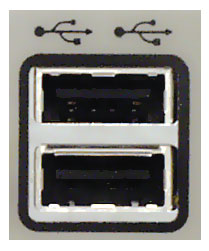 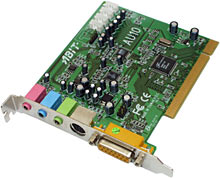 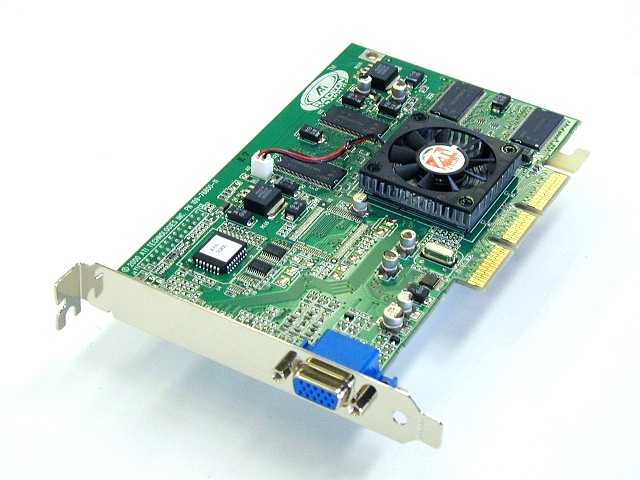 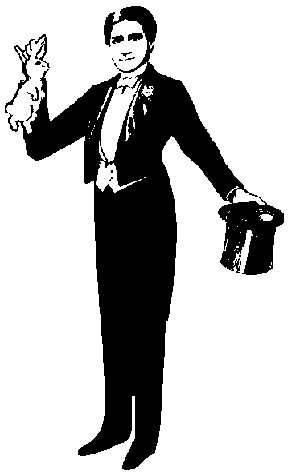 What’s an Operating System?
Software that provides an elaborate illusion to applications
What’s an Operating System?
A program that acts as an intermediary between a user of a computer(ized device) and the computer(ized device) hardware.

Abstraction –
Every application thinks it has its own CPU
Every application thinks it has access to its memory space
Every application thinks it has clean/simple interface to hardware devices
Arbitration – Manages access to shared resources.
Which application should be granted CPU now?
Which application should be allocated memory?
Which application should be granted for hardware access?
I think I have my own CPU
So do I!
One OS Function: Concurrency
Give every application the illusion of having its own CPU!
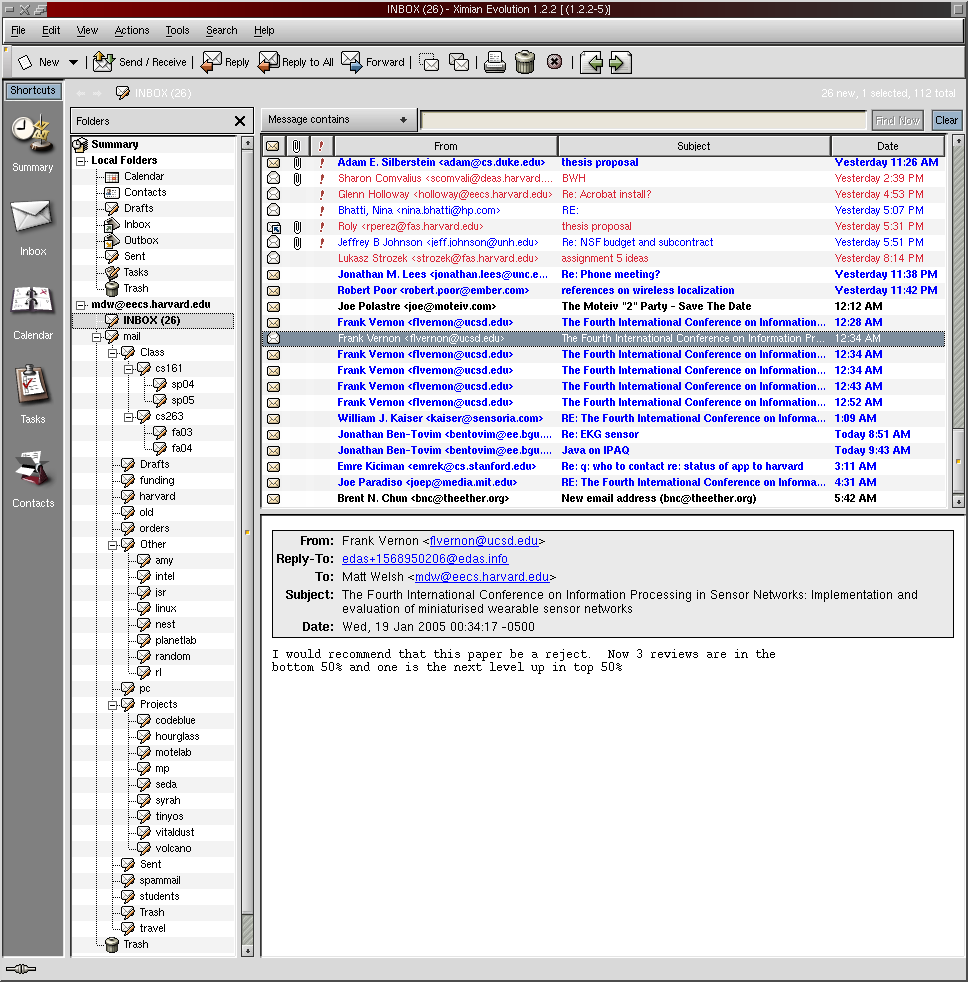 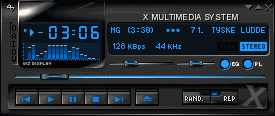 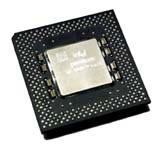 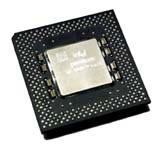 Kernel Scheduler
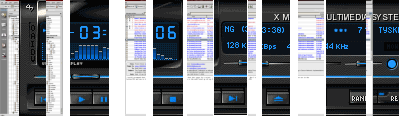 time
One OS Function: Concurrency
The OS timeslices each application on a single CPU
Switches between applications extremely rapidly, i.e., 100 times/sec
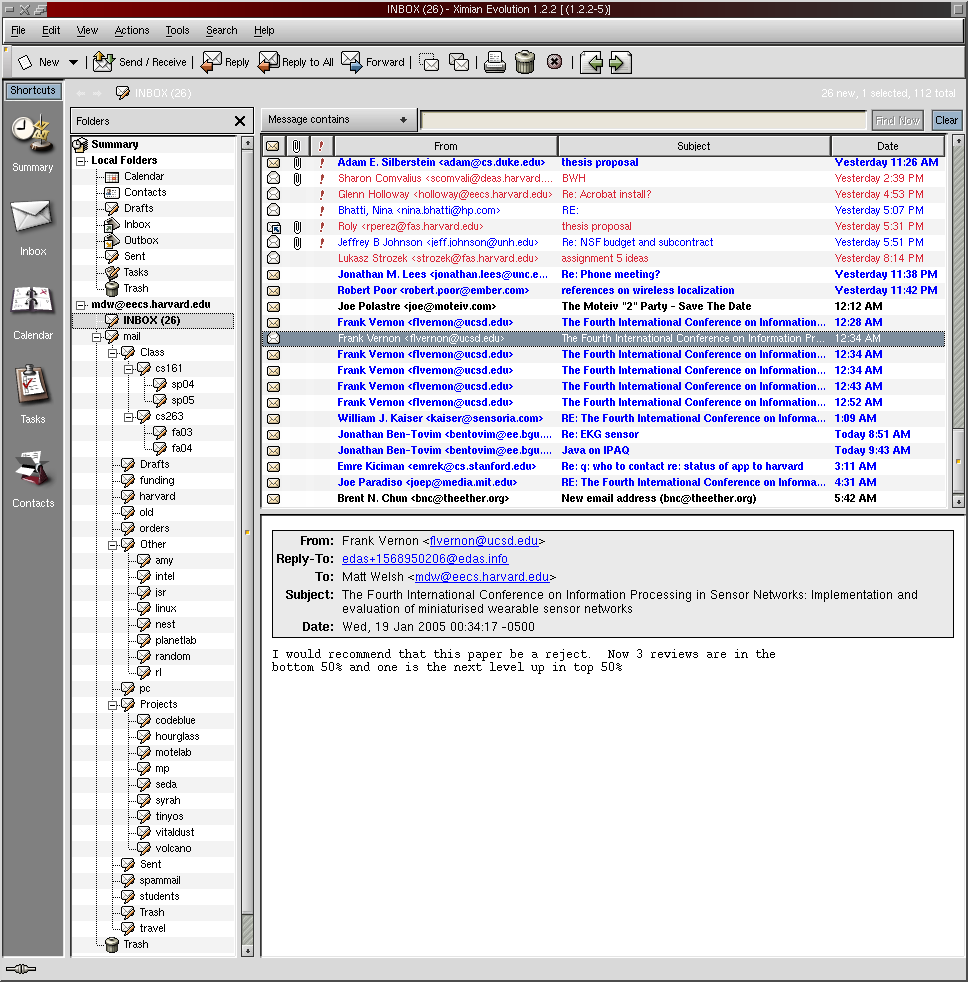 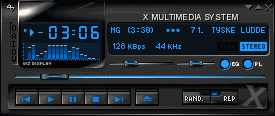 Timeslice on
single CPU system
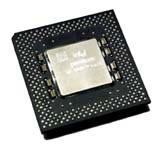 Physical RAM
Code
Code
Data
Data
Stack
Stack
VM System
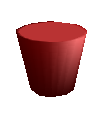 Code
Code
Data
Data
Stack
Stack
Swap out to disk
Another OS Function: Virtual Memory
Give every application the illusion of having infinite memory
And, that it can access any memory address it likes!
In reality, RAM is split across multiple applications
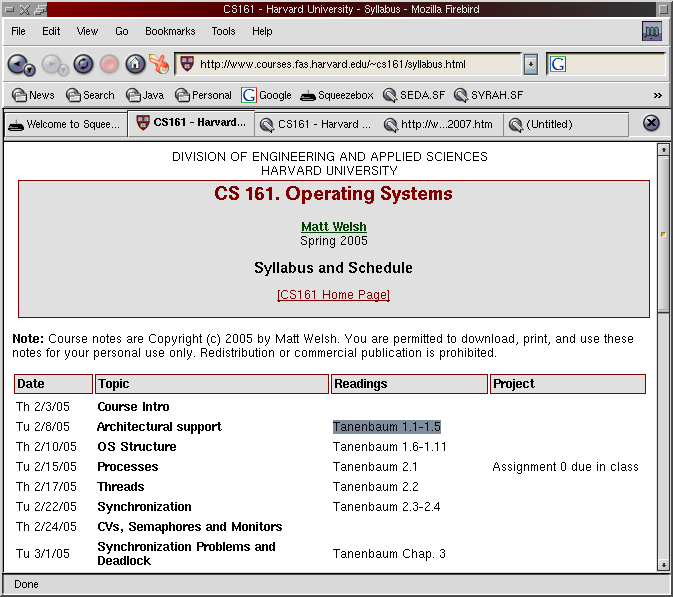 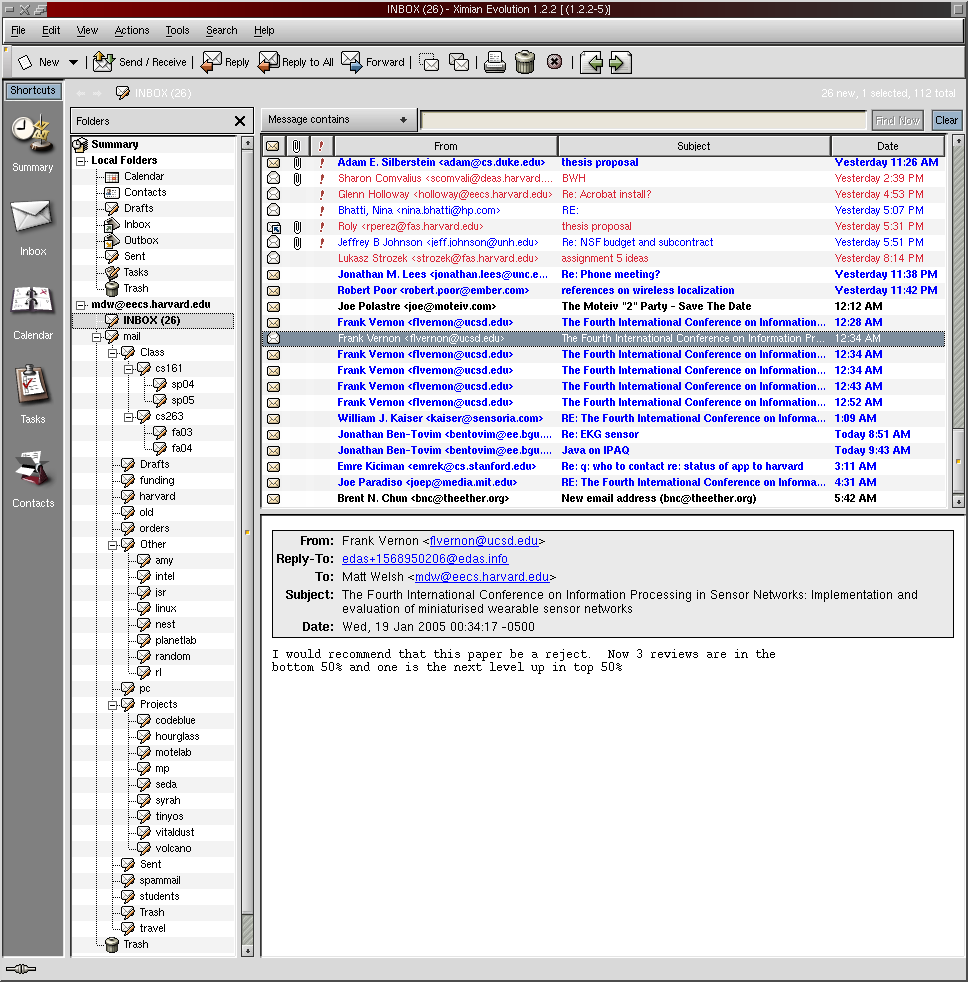 More OS Functions
Multiprocessor support
Modern systems have multiple CPUs
Can run multiple applications (or threads within applications) in parallel
OS must ensure that memory and cache contents are consistent across CPUs
Filesystems
Real disks have a hairy, sector-based access model
User applications see flat files arranged in a hierarchical namespace
Network protocols
Network interface hardware operates on the level of unreliable packets
User apps see a (potentially reliable) byte-stream socket
Security and protection
Prevent multiple apps from interfering with each other and with normal system operation
Why bother with an OS?
Not just to give Slashdot readers something to argue about...
Abstract away messy details of hardware
Give apps a nice clean view of the system
Save programmers a lot of trouble when building applications 
Allow apps to be ported across a wide range of hardware platforms
Safety!
Don't let applications run amok – keep them in a “sandbox”
e.g., Access to unallocated memory address crashes only the program, not the whole system
Segmentation fault – core dumped
Efficiency
Share one machine across many different apps: concurrent execution
You would be surprised how much slack there is in a typical computer system
Why study operating systems?
Most people will never write one from scratch...
(Though if you do you stand to get incredibly rich)‏
Although more and more people are hacking them (e.g., Linux and BSD)‏
You need to understand the “big picture” in order to hack the details
This class is about much more than the kernel!
Data structures, concurrency, performance, resource management, synchronization, networks, distributed systems, databases ...
The ideas and skills you pick up in this class have broad applications
And it doesn't hurt for those Microsoft interviews either
This course is the basis for future work in other areas of systems
Distributed systems, P2P, sensor nets, etc.
Major OS Design Issues
Structure
How is the OS itself organized? Lots of modules? One big blob of code?
Sharing
How are limited resources multiplexed across users?
Naming
How to programs and users name and access resources?
Security
How to prevent malicious users from compromising the system?
Performance
How to keep it all fast?
Reliability
What happens when a program (or the OS itself) has a bug or failure?
More OS Design Issues
Extensibility
How do users and developers add new features?
Communication
How do programs exchange information?
Concurrency
How are multiple concurrent activities created and controlled?
Scale
What happens when demands on resources increase?
Distribution
How do many computers interact with each other, e.g., to pool resources?
Accounting
How do you track (and maybe charge for) resource usage?
Teaching staff
Instructors:
Section 1: Dr. Erol Şahin (A-207)
E-mail: erol@ceng
Section 2: Dr. Onur Tolga Şehitoğlu (B-209)
E-mail: onur@ceng
Section 1 lectures:
Mondays: 10:40-12:30 @ BMB3
Thursdays: 8:40-10:30 @ BMB3
Section 2 lectures:
Tuesdays: 15:40-17:30 @ BMB4
Thursdays: 13:40-14:30 @ BMB4
Teaching assistants: 
Cagri Utku Apak (A-205)
E-mail: cakpak@ceng
Erbil Yakiskan (A-410)
E-mail: erbil@ceng
Hakan Bostan (B-203)
E-mail: hbostan@ceng
Orhun Buğra Baran
E-mail: ?
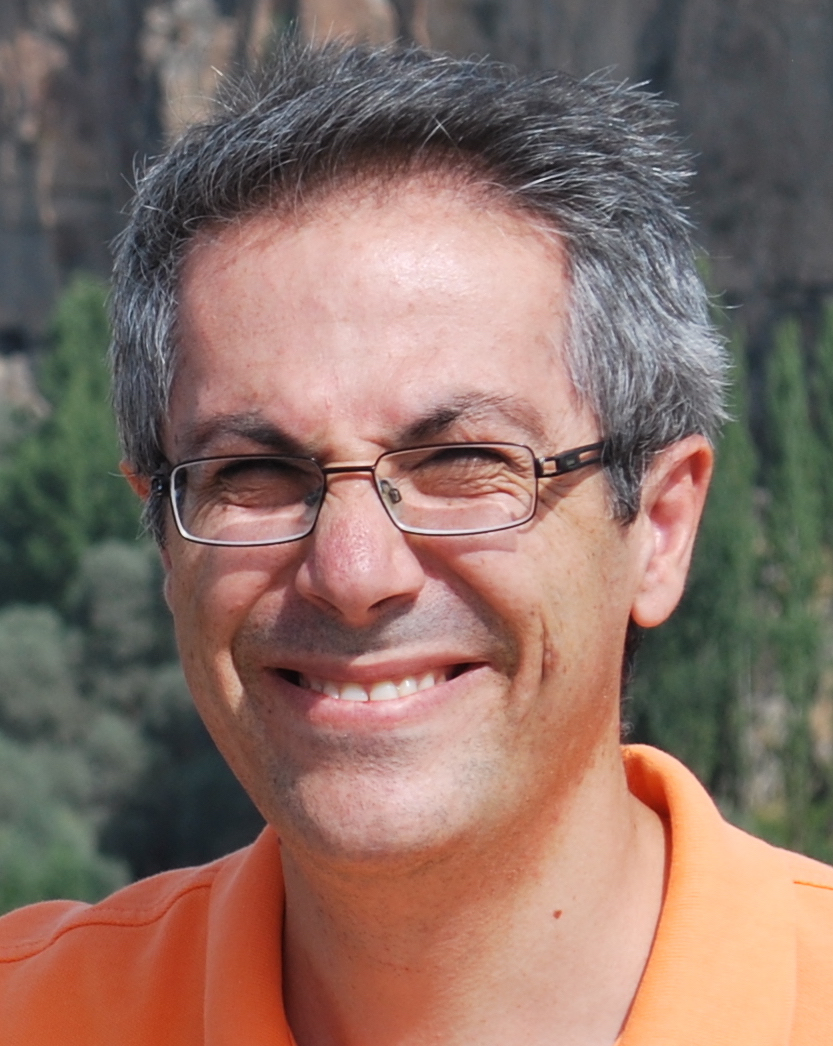 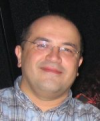 Textbook
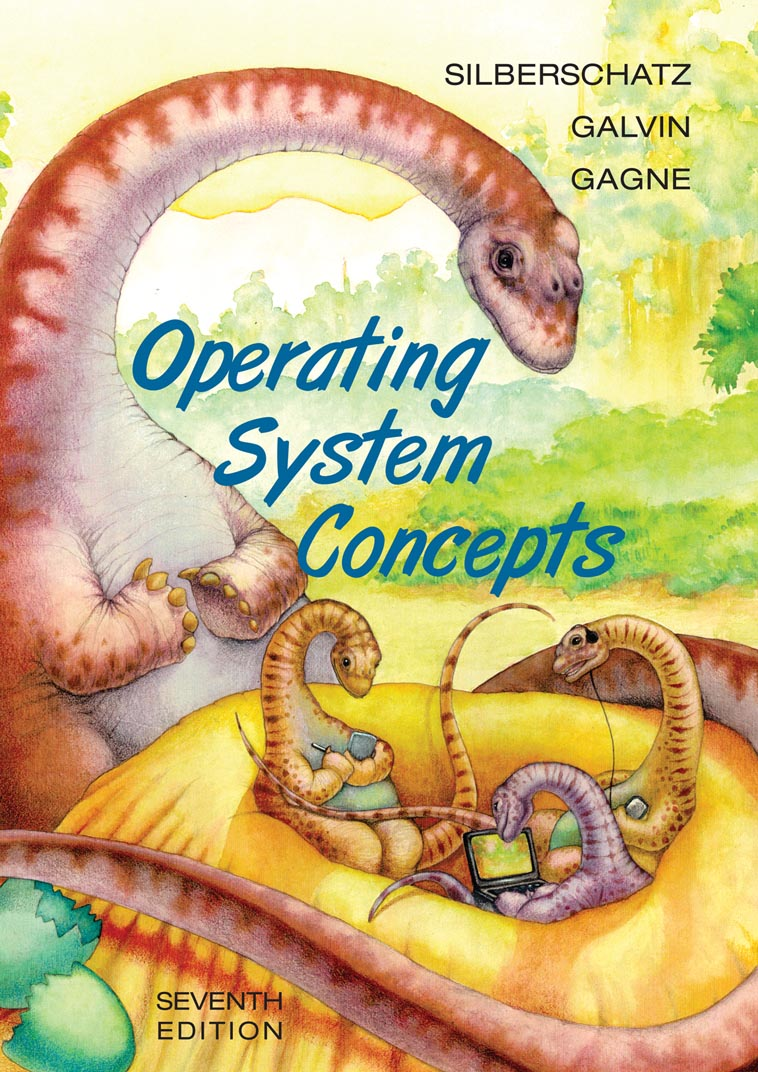 Operating System Concepts
Avi Silberschatz 
Peter Baer Galvin 
Greg Gagne 
John Wiley & Sons, Inc. 
ISBN 0-471-76907-X 
Modern Operating Systems
Andrew S. Tanenbaum
Prentice Hall., 2001, 
ISBN-10: 0130313580
ISBN-13: 97801303135
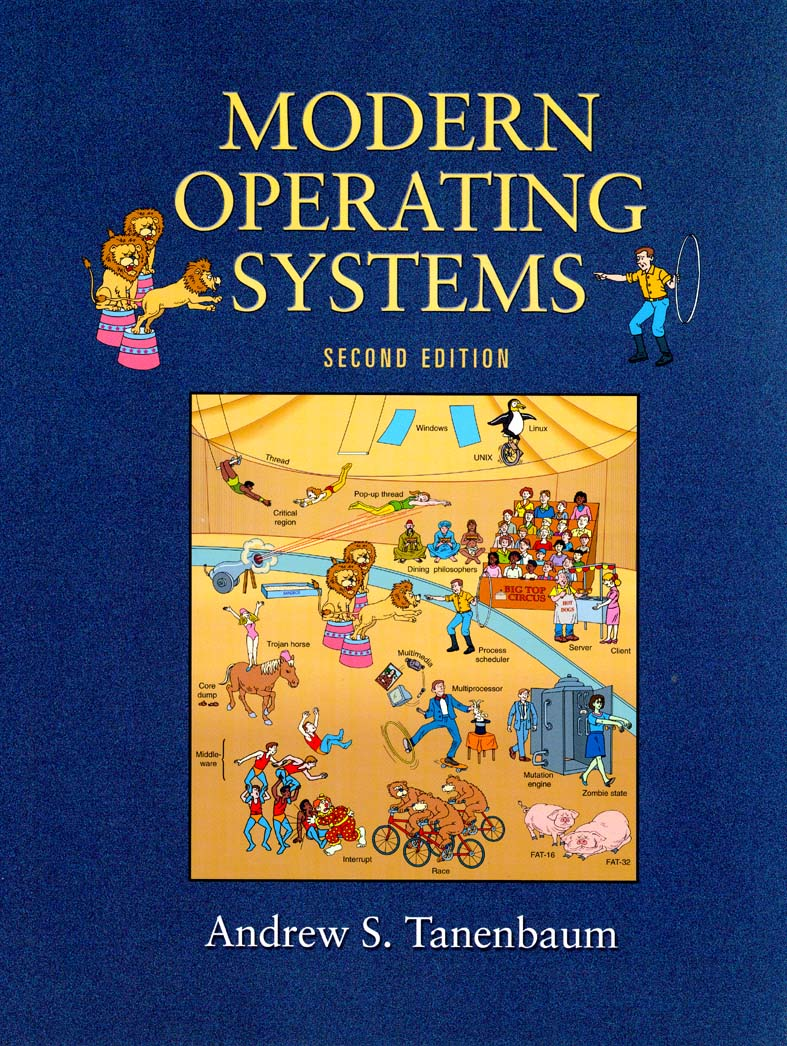 The content of the lectures (slides) will defined the coverage.
Contents of both books are similar, but the presentation may differ.
Pick at your own taste, and follow the lectures.
Grading
Dates of the exams and assignments will be decided and announced later together with the instructors of other 3rd year courses to minimize overlap and conflict.
21%: Midterm I
21%: Midterm II
23%: Final Exam.
30%: Assignments.
5%: Pop quiz

Late submission penalty = 5d^2 , where d is number of days of late submission. 
Students need to collect 25/100 in average from programming assignments announced before final exam (typically first two assignments). Otherwise student will not be qualified for final and graded as NA.
Assignments -  To be decided
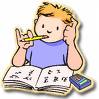 Assignment 1: Pipes ?

Assignment 2: Basic Threading?

Assignment 3: File System?
Policies
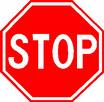 Late submission penalty : 5d2 
d: the number of days of late submission
d=1 => 5% penalty
d=2 => 20% penalty
d=3 => 45% penalty
d=4 => 80% penalty
d>=5 => 100% penalty
Academic dishonesty: 
All assignments submitted should be fully your own. 
Your work will be regularly checked for such misconduct and any such attempts will be prosecuted:
Zero tolerance policy on cheating and plagiarism. 
At all times you have the right to challenge our decisions on cheating, upon which the case will be processed through the disciplinary channels of the university. However, we would like to remind you that, if found guilty, the legal code of the university proposes a minimum of six month expulsion from the university.
Cheating
What is cheating?
Sharing code: either by copying, retyping, looking at, or supplying a copy of a file.
What is NOT cheating?
Helping others use systems or tools.
Helping others with high-level design issues.
Helping others debug their code.
Cheating: Caught and punished
Friend
Whole code
Easy to detect!
Partial code/ “close collaboration”
Walk on a thin line
Friend who submitted a similar homework in the previous years 
Caught, since all previous homework submissions are archived
Internet
Whole code
Partial code
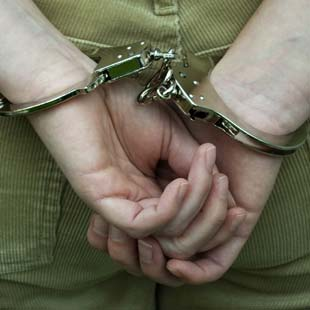 Web page/communication
Course web page: 
https://cengclass.ceng.metu.edu.tr (Enroll ceng334) 
Official announcements and discussions: 
https://cow.ceng.metu.edu.tr/c/courses-undergrad/ceng334/ 
Questions that are general or related to content should be posted to the newsgroup. 
Course conduct related questions should be posted to the instructor and/or teaching assistants in private. Make sure you include “CENG 334” in the subject line
Course conduct -  Sections
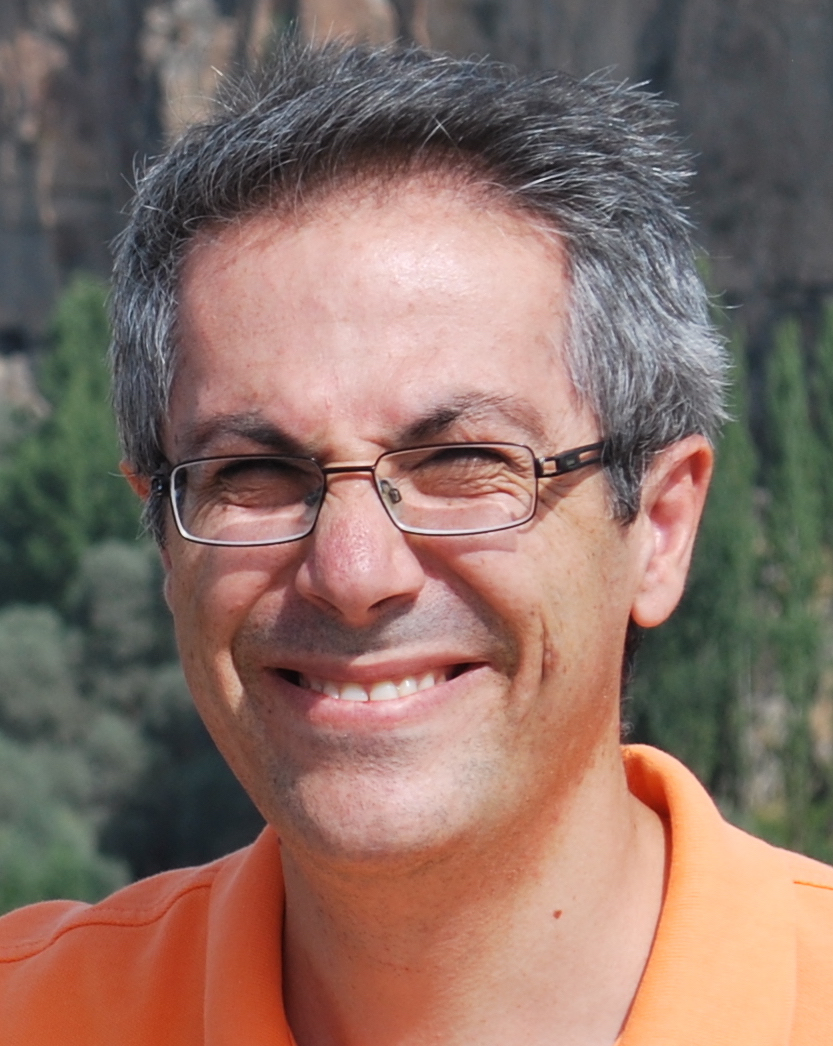 Same midterms
Same assignments
Different quizzes
Pick a section and attend it
No need to change sections
Registering to one section, but attending to another is fine.. 
Just be consistent..
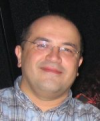 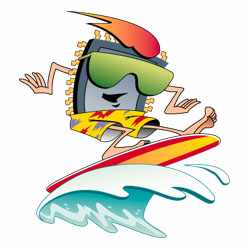 Web surfing homework for next lecture..
Learn
More about XEROX PARC 
What have they invented?
More about Ken Thomson and Dennis Ritchie
What are they known for?
More about Microsoft
How did MS-DOS become so successful?
More about Apple
What’s the relation between XEROX PARC GUI and Apple GUI?
What’s Slashdot?
Use Wikipedia, and google the web..
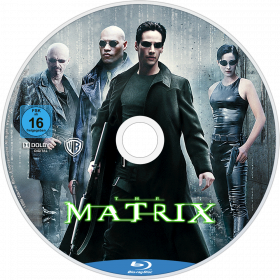 Movie suggestion
Quiz policy – Section 1
Questions about the current lecture
To check that you’ve understood the course content in that lecture
Collaboration among students is a must!
Form groups of 2 or more!  
You are free to stand up, move around and talk! 
However,  we strongly advise you not to seek help on the first question!
Course Conduct: Section 1
2+2 allocated
First Quiz -  Duration 1 minute
What’s your name and ID?
How much tolerance will be applied to cheating? 
What is the minimum number of points (out of 100) do you have to collect from (the announced: most likely the first two) assignments in order not to get a NA from the course?
What is the probability that you will graduate in time if you fail this course?
Collaboration among students is encouraged for all questions. You are free to stand up, move around and talk! However,  we strongly advise you not to seek help on the first question!